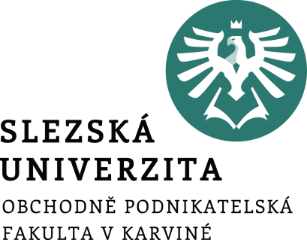 Podnikání na internetu INM/BPBOIINM/BKBOI
Vytvoření e-shopu: Nástroje založené na systému Wordpress
Ing. Radim Dolák, Ph.D.
Vytvoření e-shopu: Nástroje založené na systému Wordpress
OBSAH
představení systému Wordpress
představení doplňku WooCommerce
Videonávod pro instalaci Wordpressu a doplňku WooCommerce
Vytvoření e-shopu: Nástroje založené na systému Wordpress
WordPress je svobodný open source redakční publikační systém napsaný v PHP a MySQL a vyvíjený pod licencí GNU GPL, který je možné efektivně použít k vytváření webových stránek, blogů nebo jiných aplikací.
WordPress má více než 55 000 pluginů, které pomohou webové stránky přizpůsobit vlastním potřebám.
Lze využít také různá rozšíření jako je např. online obchod, galerie, mailingové seznamy, fóra, analytiku a mnohé další.
Vytvoření e-shopu: Nástroje založené na systému Wordpress
Základní vlastnosti systému Wordpress:
přizpůsobitelný vzhled
podporuje SEO
responzivní mobilní stránky
vysoký výkon
správa na cestách
vysoké zabezpečení
dobrá správa médií
Vytvoření e-shopu: Nástroje založené na systému Wordpress
WooCommerce
WooCommerce je open source e-commerce plugin pro WordPress
WooCommerce je nejpopulárnější e-shopové řešení pro WordPress weby, které je možné stáhnout z oficiálního katalogu pluginů zcela zdarma. 
WooCommerce umožňuje prodávat cokoliv vás napadne – umění, knihy, předplatné, kurzy, auta, hudbu nebo oblečení. 
Existují velké množství pluginů, které k ní přidávají nové funkce. Je zde možnost také přidat platební brány, generování faktur, XML feedů a mnohé další funkce.
Vytvoření e-shopu: Nástroje založené na systému Wordpress
WooCommerce-základní vlastnosti:
Zdarma a otevřený software
Uživatelsky přívětivý
Jednoduché přizpůsobení
Individuální přístup
Jednoduché získávání statistik
Zabudované funkce pro sociální sítě
Bezpečnost
Rozšíření funkcionality
Podpora
Vytvoření e-shopu: Nástroje založené na systému Wordpress
WooCommerce- často využívané pluginy:
České služby – umožňuje přidat velké množství služeb jako nastavení kategorií pro Zbozi.cz, Heureku a Google Nákupy
Woo IC and DIC – přidání možnosti zadat IČ a DIČ
WooCommerce Stock Manager – snadné řízení skladu pomocí přehledu všech produktů a skladu
Desktop Notifications for WooCommerce – zasílá na desktop upozornění o proběhlých objednávkách
Recently Viewed Products – zobrazuje naposledy zhlédnuté zboží, o němž mailem informuje registrované zákazníky